Classical and Operant Conditioning
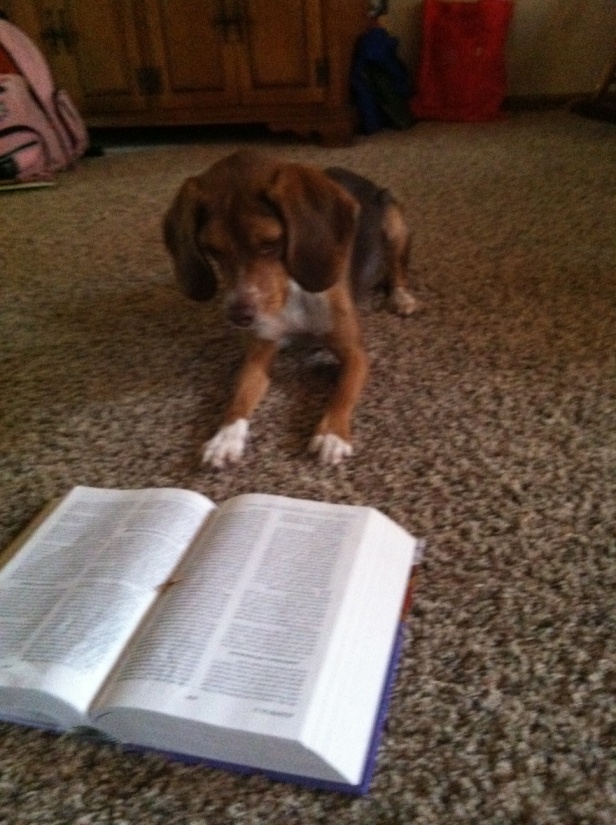 Classical Conditioning
A neutral stimulus is paired with a stimulus that elicits a reflex (response) until the neutral response alone elicits a similar response.
Pavlov’s Experiments
Pavlov was researching digestion
Noticed dogs would be “conditioned” by a neutral stimulus (bell) 

UCS (meat powder) >>>>> UCR (salivation)
CS (buzzer) >>>>>>CR (Salivation)
Terms to Remember
Generalization- conditioned learning, when two or more stimuli are similar, the response to them is the same
Example- fire alarm vs. dismissal bell 

Discrimination- in conditioned learning, the ability to recognize the differences between 2 similar stimuli
Example- fire alarm vs. dismissal bell
Terms to Remember
Reflex- automatic reaction to a stimulus	
Example- jumping when stabbed with a needle

Acquisition- process through which a CS begins to produce a CR 
Example- when a toddler develops a fear of doctors (needles)

Intensity- as the UCS strengthens, it increases the speed and strength of the CR 
Example- meat powder versus a raw steak
Terms to Remember
Extinction- the weakening of the process after the UCS has been removed 
Example- dog is no longer rewarded for “shake” and eventually stops on command.

Spontaneous Recovery- the revival of an extinquished behavior after a period of nonresponding
Terms to Remember
Relevance/ Biological Predisposition-conditioning process suggests that organisms may be “biolgically” prepared to learn some associations more easily than others	
Example- snakes vs. cd players
Study (Garcia & Koelling, 1966)
 Rats and Saccharin- flavored water, buzzer, and light paired with electric shock or x-rays(nausea)
Taste Aversion Studies
Timing- longer the delay, the weaker the CR; optimal time is _____ seconds; the one exception is _

Rats and Radiation (Garcia, 1956)
Rats exposed to radiation; refused to drink in the chamber which had plastic h2o bottles but glass in home cages
Sheep Study (Garcia, Rusiniak & Brett; 1977)
Wolves and Lithium chloride
Ice Cream & Cancer patients (Bernstein, 1978)
3 groups (ice cream prior to chemo, ice cream with no chemo, no ice cream)
Conditioned Response and Drug Abuse
Study of Heroin users (Reed, 1980)	1% of users od
Why??
70% interviewed that had od, did not take more of the drug, but had been in unfamiliar settings
Classical Conditioned Response